Data Warehousing
COMP3211 Advanced Databases
Dr Heather Packer (hp3@ecs.soton.ac.uk)
2022-2023
Processing Styles – OLTP
On-Line Transaction Processing
Traditional workloads, ‘bread and butter’ processing 
Volumes of data, transactions grow, networks getting larger.

Supports day to day operations
3
Processing Styles – OLAP
On-Line Analytical Processing
includes the use of data warehouses
multidimensional databases
data analysis




Data mining
Business intelligence
Complex analytical calculations
Reporting: financial analysis, budgeting, sales forecasting
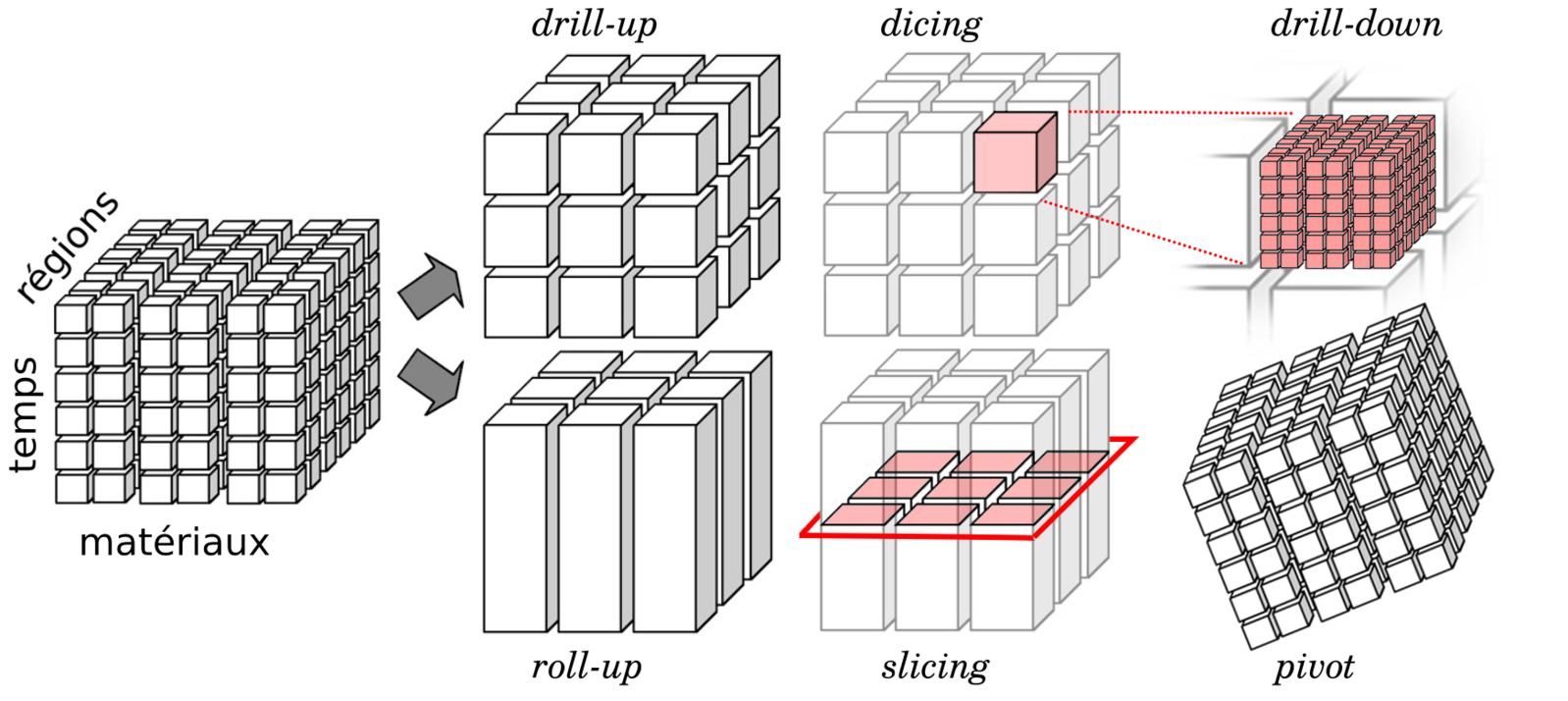 4
Online Analytical Processing
OLAP is the name given to the dynamic enterprise analysis required to create, manipulate, animate and synthesise information from exegetical, contemplative and formulaic data analysis models
Edgar Codd
Online Analytical Processing
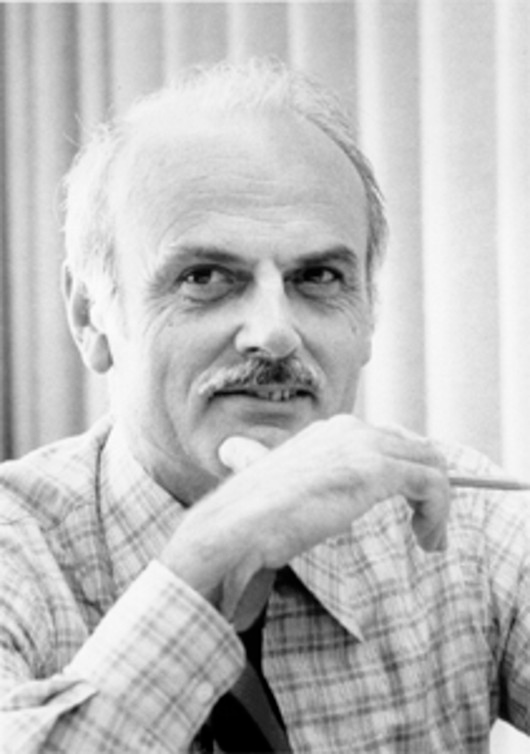 OLAP is the name given to the dynamic enterprise analysis required to create, manipulate, animate and synthesise information from exegetical, contemplative and formulaic data analysis models
Exegesis: critical explanation

How did we get to where we are?
Edgar Codd
[Speaker Notes: Static, user peels back one or more layers of the onion, may need multidimensional.]
Online Analytical Processing
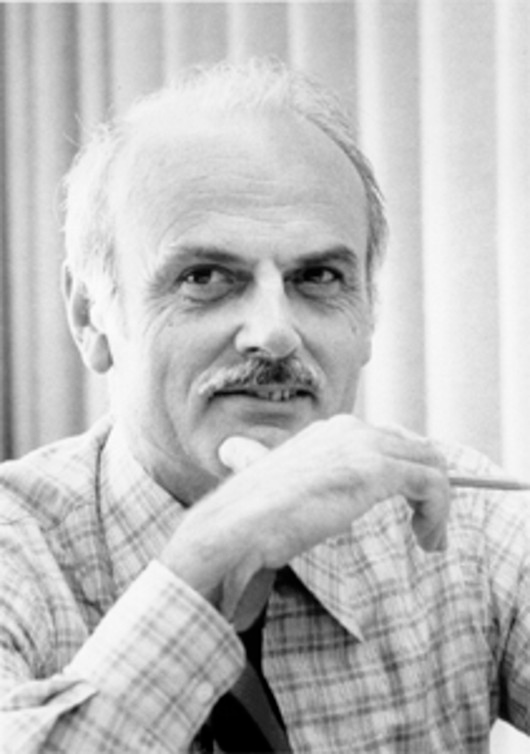 OLAP is the name given to the dynamic enterprise analysis required to create, manipulate, animate and synthesise information from exegetical, contemplative and formulaic data analysis models
Asking ‘what if?’ questions

How does the outcome change if 
we vary the parameters?
Edgar Codd
[Speaker Notes: The user varies one or more parameters and examines the outcomes.

This is a much more dynamic form of analysis, and the analyst may want to combine and alter variables across multiple dimensions]
Online Analytical Processing
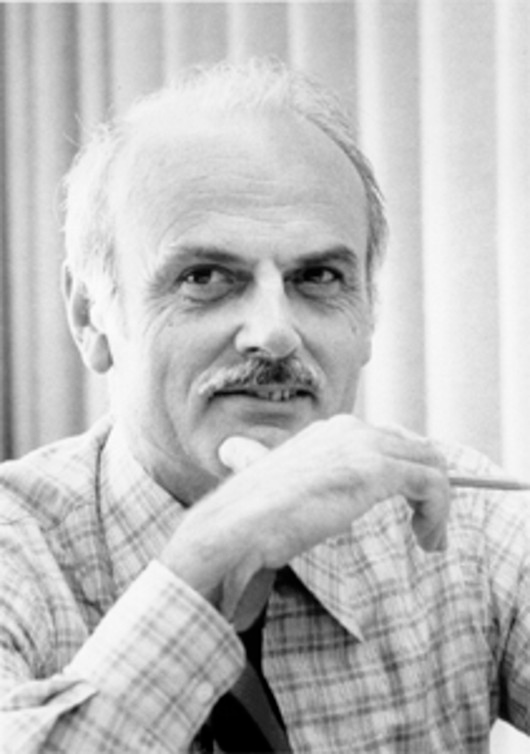 OLAP is the name given to the dynamic enterprise analysis required to create, manipulate, animate and synthesise information from exegetical, contemplative and formulaic data analysis models
Which parameters must be varied
in order to achieve a given outcome?
Edgar Codd
[Speaker Notes: The analyst specifies the desired outcome. 

Very dynamic form of analysis, it has to be multidimensional, and no-one has yet implemented]
12 Rules for OLAP
Multidimensional conceptual view
Transparency
Accessibility
Consistent reporting performance
Client-server architecture
Generic dimensionality
Dynamic sparse matrix handling
Multi-user support
Unrestricted cross-dimensional operations
Intuitive data manipulation
Flexible reporting
Unlimited dimensions and aggregation levels
1993
[Speaker Notes: Paper  is available from Arbor Software’s Web site, and which has been reproduced elsewhere.   Arbor comes out well in the comparison!!

Very active area in the market place.  Some early users have been in the Retail industry. Various examples of analysis which have resulted in very significant savings or increased sales.

Many companies are shipping tools and packages to provide OLAP.  Analysis does tend to be compute intensive, and large enough resources are needed.  Some systems have been the victims of their own success

Many systems run on high-powered PCs. Bigger users setting up warehouse on MPP machines to provide necessary power.

Examples - Beer and Nappies, Games to down-town]
Data Mining
Data mining is the process of discovering hidden patterns and relations in large databases using a variety of advanced analytical techniques  
Data mining attempts to use the computer to discover relationships that can be used to make predictions
Data mining tools often find unsuspected relationships in data that other techniques will overlook
Variety of approaches: rule-based, fuzzy logic, machine learning, visualisations
Walmart has more than 245 million customers, 10,900 stores and 10 websites

Walmart relocated the beers next to diapers, which had led the sales of beers and diapers increased significantly
Walmart found that people buy Poptarts in seven-fold before hurricanes hit
10
[Speaker Notes: Beer and nappies

As terabyte DBs  become prevalent and data warehouses common, more difficult to create value from such large amounts of data.  

Ability to create value from data is constrained by  the skill and experience of the analyst to make and verify hypotheses by sifting through large amounts of data.  Data mining attempts to overcome this limitation by using the computer to discover relationships that can be used to make predictions.

Data mining tools often find unsuspected relationships in data that other techniques will overlook.  eg, data mining can identify micro-market segments by analysing hundreds of attributes in customer sales records rather than having a marketer rely on traditional age and income ranges.

Commercial, Financial, Scientific examples]
The Data Warehouse
A data warehouse is a subject-oriented, integrated, time-variant, non-volatile collection of data that is used primarily in organisational decision making
11
The Data Warehouse
A data warehouse is a subject-oriented, integrated, time-variant, non-volatile collection of data that is used primarily in organisational decision making
The data is organised according to subject instead of application and contains only the information necessary for ‘decision support’ processing.
12
The Data Warehouse
A data warehouse is a subject-oriented, integrated, time-variant, non-volatile collection of data that is used primarily in organisational decision making
Data encoding is made uniform (e.g. sex = f or m, 1 or 2, b or g - needs to be all the same in the warehouse).

Data naming is made consistent.
13
The Data Warehouse
A data warehouse is a subject-oriented, integrated, time-variant, non-volatile collection of data that is used primarily in organisational decision making
Data is collected over time and can then be used for comparisons, trends and forecasting
14
The Data Warehouse
A data warehouse is a subject-oriented, integrated, time-variant, non-volatile collection of data that is used primarily in organisational decision making
The data is not updated or changed once in the data warehouse, but is simply loaded, and then accessed.

The data warehouse is held quite separately from the operational database, which supports OLTP.
15
Why a Separate Data Warehouse?
Performance 	
Operational databases are optimised to support known transactions and workloads 
Special data organisation, access methods and implementation methods are needed 
Complex OLAP queries would degrade performance for operational transactions
16
Why a Separate Data Warehouse?
Missing data
Decision support requires historical data, which operational databases do not typically maintain
Data consolidation
Decision support requires consolidation (aggregation, summarisation) of data from many heterogeneous sources, including operational databases and external sources
Data quality
Different sources typically use inconsistent data representations, codes and formats, which have to be reconciled
17
Extracting Data
OPERATIONAL
DATA WAREHOUSE
Risk
replace
Car
change
Liability
insert
Policy
change
replace
Claim
insert
Customers
EIS
- Data is cleansed
- Data is restructured
DSS
Analysis
Etc
18
[Speaker Notes: Data cleansing attempts to detect anomalies and rectify them.
Addresses inconsistent field lengths and orders, inconsistent descriptions, inconsistent value assignments, missing entries,
 violation of integrity constraints and similar problems.  

Data migration: eg, translate ‘gender’ to ‘sex’.  Transformation rules need to be specified, and users may supply their own routines

Data scrubbing: Domain specific knowledge is needed to do scrubbing.  Parsing and fuzzy matching are used to combine multiple data sources, with the ability to specify a preferred source, when the same data can be found in more than one place

Data auditing: Aims to discover rules and relationships, and then apply rules (discovered or specified) to flag anomalies and errors

RESTRUCTURED - what chart is about]
The Data Warehouse
A Data Warehouse may be realised:
via a front end to existing databases and files
in a fresh relational database
in a multidimensional database (MDDB)
in a proprietary database format
using a mixture of the above
19
The Data Warehouse
Data may be accessed in various ways:
Decision Support Systems (DSS)
Executive Information Systems (EIS)
Data Mining
On-Line Analytical Processing
20
[Speaker Notes: Some data warehouse implementations are purely a front end to existing operational databases

DSS is a  general term. Can be used to embrace the other 3
EISs are designed to present high level strategic corporate
 data to a board of directors.
Next Level - Data mining and OLAP tools allow executives to 
 explore possible new directions in business development
   
To improve speed and ease of use, it is common to provide
additional facilities in the storage of data, including

Different kinds of schemas
Specialised indexing mechanisms
Pre-processing of data to provide aggregation and summarisation]
Data Marts
A data mart focuses on
only one subject area, or
only one group of users
An organisation can have
one enterprise data warehouse
many data marts
Data marts do not contain operational data
Data marts are more easily understood and navigated
21
[Speaker Notes: A typical data mart might be maintained by one department in an organisation, using data extracted from the corporate database, to reflect their own particular interests and needs.  However, some data marts have grown to such a size that data mining tools are being used with them]
Multidimensional Analysis
Need to examine data in various ways

Produce views of multidimensional data for users:
Slice 
Dice 
Pivot 
Drill down
Roll up
22
[Speaker Notes: Analysts need to be able to examine data in various ways. 

 A powerful technique is to be able to produce tables (cross-tabs) which relate two variables whilst keeping others constant.

The database contains 3 dimensions

The analyst can examine one of the three planes shown to see, for example, how one operator’s performance has varied over time.

In most systems, there are many more than three dimensions, and analysis tools need to be able to produce the necessary views for users to work with.]
Multidimensional Analysis – Slice
Operator
Train Performance 
 -  3 dimensions
	  - Operators
  - Performance
  - Time
One operator's
performance
over time
Time
Performance
Overall performance
for one criterion
over time
Overall performance
on a particular day
23
[Speaker Notes: Slice: Fix one (or more) parameters, and examine a slice]
Multidimensional Analysis – Dice
Region
W
S
N
10
Juice
50
Cola
Product
20
Milk
Cream
12
Toothpaste
15
Soap
10
1   2   3   4   5   6
Month
24
[Speaker Notes: Dice: Restrict the analysis to one part of the whole ‘cube’]
Multidimensional Analysis – Pivot
Region
W
S
N
Juice
10
50
Cola
Milk
20
Product
Month
Cream
12
Toothpaste
15
Soap
10
1    2    3    4    5    6
Region
Month
Product
25
[Speaker Notes: Pivot: Look at the same data from a different angle]
Multidimensional Analysis – Drill Down
Region
W
S
N
Juice
10
50
Cola
Product
by brand
Milk
20
Cream
12
Toothpaste
15
Soap
10
1    2    3    4    5    6
Month
26
[Speaker Notes: Drill down: Go down to a deeper level of the data.  For example, if you have a table showing total sales by quarter, you might want to ‘drill down’ to see how the sales were made up by category.  Then you might want to examine one category and see which brands were doing best.]
Multidimensional Analysis – Roll Up
Region
W
S
N
80
Beverages
Product
Toiletries
37
1    2    3    4    5    6
Month
27
[Speaker Notes: Roll up: The opposite of drill down - aggregate results to higher levels]
Internal Aspects
Schemas
Star schema
Snowflake schema
Fact constellation schema
Aggregated data
precompute
store
Specialised indexes
Bit map indexes (see lecture on multidimensional indexes)
Join indexes
Specialised join methods
28
[Speaker Notes: Star schema: there is a central, single ‘fact table’ and for each dimension, a single table.  Every fact in the fact table points to one tuple in each of the dimensions and has additional attributes.  
Snowflake schema: This is similar to the above, but the dimensional hierarchy is represented directly by normalising the dimension tables.
Fact constellation schema: There are multiple fact tables, that share many dimension tables

Bit-map indexes: each row of a table is represented by a bit, and the table as a bit vector.  Comparison, join and aggregation operations are reduced to bit arithmetic with dramatic improvement in processing time.  They work best for low-cardinality domains.
Join indexes: these maintain relationships between the primary key and the foreign keys.  Thus, join indexes relate the values of the dimensions of a star schema to rows in the fact table.  Join indexes may span multiple dimensions]
Star Schema
Time
Geography Code
Region Code
Region Manager
City Code
City Name
Post Code
Time Code
Quarter Code
Quarter Name
Date
Month Code
Month Name
Day Code
Day of Week
Season
Sales
Geography Code
Time Code
Account Code
Product Code
Sterling Amount
Units
Product
Product Code
Product Name
Brand Manager
Brand Name
Prod Line Code
Prod Line Name
Prod Line Mgr
Product Name
Product Colour
Product Model No
Account
Account Code
Key Account Code
Key Account Name
Account Name
Account Type
Account Market
29
[Speaker Notes: Star schema: there is a central, single ‘fact table’ and for each dimension, a single table.  Every fact in the fact table points to one tuple in each of the dimensions and has additional attributes.]
Fact Tables
numerical
measures
key columns joining fact table
to the dimension tables
30
[Speaker Notes: Star schema: there is a central, single ‘fact table’ and for each dimension, a single table.  Every fact in the fact table points to one tuple in each of the dimensions and has additional attributes.]
Part of a Snowflake Schema
Brand
Product Line
Product Desc
Brand Code
Brand Manager
Brand Name
Prod Line Code
Prod Line Name
Prod Line Mgr
Product Name
Product Colour
Product Model No
Quarter
Product
Quarter Code
Quarter Name
Product Code
Prod Line Code
Brand Code
Month
Time
Sales
Month Code
Month Name
Time Code
Year Code
Quarter Code
Month Code
Day Code
Geography Code
Time Code
Account Code
Product Code
Sterling Amount
Units
Day
Day Code
Day of Week
Season
31
[Speaker Notes: Snowflake schema: This is similar to the above, but the dimensional hierarchy is represented directly by normalising the dimension tables.]
Data Warehouse Databases
Relational and Specialised RDBMSs
Specialised indexing techniques, join and scan methods
Relational OLAP (ROLAP) servers
Explicitly developed to use a relational engine to support OLAP with intermediary layer
Include aggregation navigation logic, the ability to generate multi-statement SQL, and other additional services
Multidimensional OLAP (MOLAP) servers
The storage model is an n-dimensional array
May use a 2-level approach, with 2-D dense arrays indexed by B-Trees
UB-Trees dice operator
Time is often one of the dimensions
32
[Speaker Notes: Relational and Specialised RDBMS, which might have specialised indexing techniques, join and scan methods 

Relational OLAP (ROLAP) servers, which have been explicitly developed to use a relational engine to support OLAP.  They would include aggregation navigation logic, the ability to generate multi-statement SQL, and would have other additional services

Multidimensional OLAP (MOLAP) servers, where the storage model is an n-dimensional array.  Front end multidimensional queries map to the database capabilities in a straightforward way.  Ways are needed to handle sparse data, which can get expensive to deal with in an array representation.  One solution is to use a 2-level approach, with 2-D dense arrays indexed by B-Trees.  Time is often one of the dimensions included in the array structures, and there are special techniques to handle time series in some products.]
Next Lecture: Information Retrieval